LE POUVOIR D’AGIR DES PERSONNES EN SITUATION DE PRÉCARITÉ
William A. « Bill » Ninacs
Conférence-midi du Centre d'études et de recherches sur les transitions et l'apprentissage (CÉRTA),Faculté d'éducation, Université de Sherbrooke
Sherbrooke, 18 octobre 2011
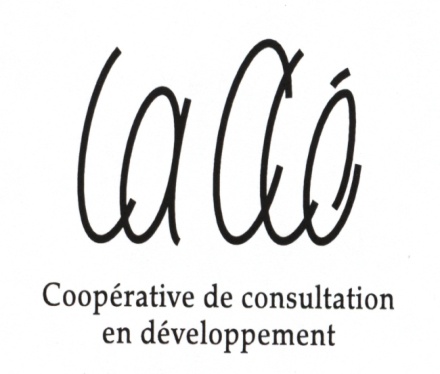 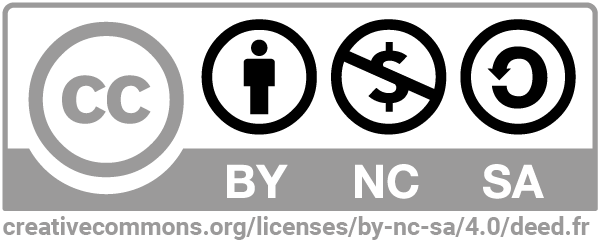 PLAN DE LA PRÉSENTATION
tradition d'intervention sociale axée sur le développement du pouvoir d’agir (empowerment)
principaux éléments du cadre conceptuel d'empowerment
l‘empowerment comme axe stratégique des interventions sociales (individuelles, communautaires)
© Coop La Clé, Victoriaville - 2011
2
TRADITIONS D'INTERVENTION SOCIALE AXÉE SUR LE DÉVELOPPEMENT DU POUVOIR D’AGIR (EMPOWERMENT)
États-Unis  :
settlement  houses
Québec :
prise en charge
appropriation
emprise
émancipation
© Coop La Clé, Victoriaville - 2011
3
APPROCHE AXÉE SUR L’EMPOWERMENT
collaboration partenariale avec clientEs ou mandants
intervention misant sur leurs capacités, forces et ressources
cible de travail double : individu + son environnement
clientEs = sujets actifs et ayant droit, ≠ bénéficiaires
énergies professionnelles vers individus et groupes historiquement ou actuellement opprimés
attention autant sur le processus de l’intervention que sur le résultat visé
© Coop La Clé, Victoriaville - 2011
4
[Speaker Notes: implique :- moins de certitude → persuasion- partage de l’information et du pouvoir :  participation aux décision]
empowerment = exercer un pouvoirchoisir    décider    agir
© Coop La Clé, Victoriaville - 2011
5
© Coop La Clé, Victoriaville - 2011
6
L’empowerment individuel
© Coop La Clé, Victoriaville - 2011
7
L’empowerment individuel
© Coop La Clé, Victoriaville - 2011
8
L’empowerment individuel
C’est la présence et surtout l’interaction dynamique de toutes les composantes dans le processus qui compte pour que se développe le pouvoir d’agir.
© Coop La Clé, Victoriaville - 2011
9
© Coop La Clé, Victoriaville - 2011
10
L’EMPOWERMENT COMMUNAUTAIRE
© Coop La Clé, Victoriaville - 2011
11
L’EMPOWERMENT
© Coop La Clé, Victoriaville - 2011
12
Vue d’ensemble de l’empowerment
© Coop La Clé, Victoriaville - 2011
13
AVANTAGES POUR LES PERSONNES EN SITUATION DE PRÉCARITÉ
L’approche axée sur l’empowerment :
augmente l’autonomie et la dignité
aide à franchir les barrières psychologiques de la stigmatisation et de la culpabilisation
contribue au développement d’une certaine résistance à ce qui est imposé par d’autres
favorise l'effort soutenu à long terme (pérennité)
réduit la relation de pouvoir de l’intervenantE
© Coop La Clé, Victoriaville - 2011
14
Enjeux De L’approche axée sur l’empowerment
requiert des ressources pour soutenir la démarche
demande du temps
l’empowerment produit est souvent partiel
le transfert du pouvoir d’agir sur d’autres facettes de sa vie n’est pas automatique
les causes de la précarité demeurent
l’exercice éventuelle du pouvoir peut s’avérer négative (lorsque l’interdépendance donne lieu à l’indépendance et même à l’autocratie)
© Coop La Clé, Victoriaville - 2011
15
Le développement de l’empowerment n’est pas mécanique…
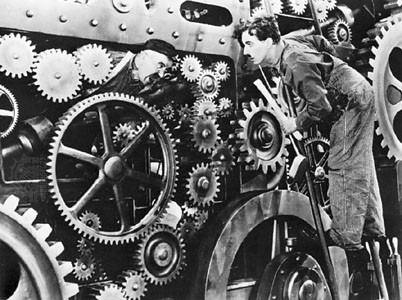 © Coop La Clé, Victoriaville - 2011
16
…mais davantage organique
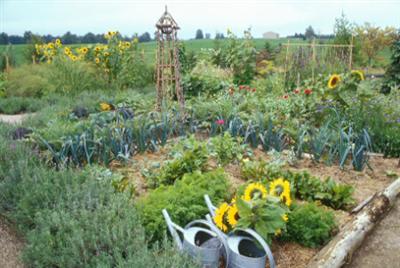 © Coop La Clé, Victoriaville - 2011
17
LE MOT DE LA FIN
Il ne suffit pas d’être acteur de son développement, encore faut-il en être véritablement l’auteur. 
	(Michel Dinet, 1997)
© Coop La Clé, Victoriaville - 2011
18
référence (LIVRE)Empowerment et intervention : développement de la capacité d’agir et de la solidaritépar William A. Ninacshttp://www.pulaval.com/catalogue/empowerment-intervention-developpement-capacite-agir-solidarite-9200.html
© Coop La Clé, Victoriaville - 2011
19
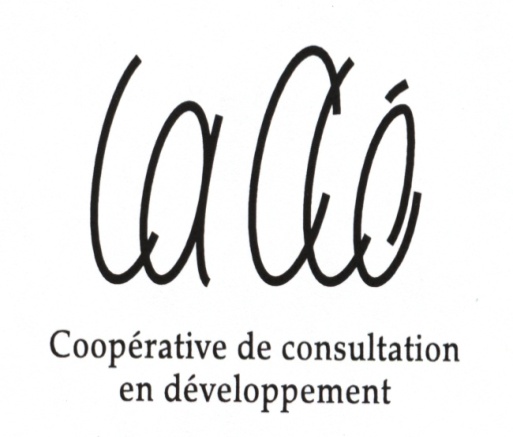 Coopérative de consultation en développement La Clé
Richard Leroux
William A. « Bill » Ninacs
(819) 758-7797
info@lacle.coop
http://www.lacle.coop/
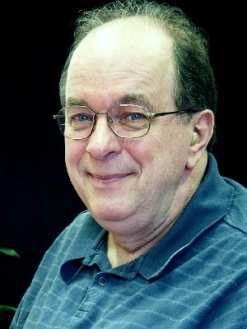 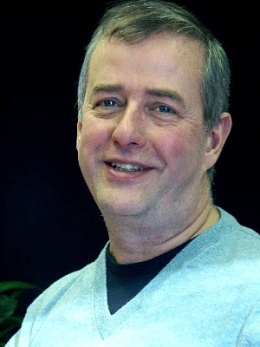 © Coop La Clé, Victoriaville - 2011
20